Anthem Flex for Weed Control in Peanut
Eric P. Prostko
Professor and Extension Weed Specialist
Department of Crop & Soil Sciences
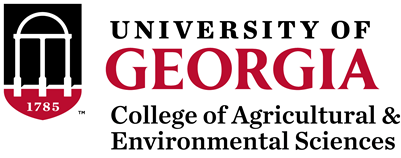 FMC Technical Meeting
Oct. 2, 2019
Pyroxasulfone
Formerly KIH-485

Isoxazoline family
fenoxasulfone

WSSA MOA #15
VLCFA inhibitor
Same as Dual or Warrant

Discovered by Kumiai Chemical

Marketed by BASF (Zidua), FMC (Anthem/Anthem Flex), and Valent (Fierce)
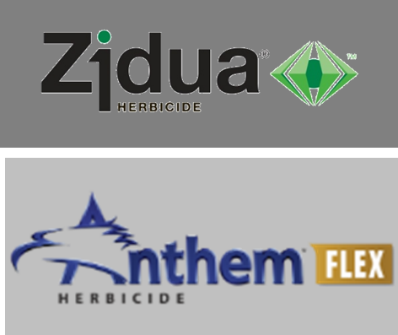 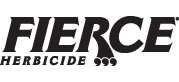 Chemical Properties
Pyroxasulfone/Peanut Research in Georgia
2007-2019

59 pyroxasulfone field trials
11 with Anthem Flex

Crop Tolerance
Weed-free

Weed control

Tank-mixes
Pyroxasulfone in PeanutGeneral Summary
Should not be applied PRE!!!!!!

Excellent POST tolerance

Tank-mix with Gramoxone, Cadre, Cobra, or Ultra Blazer
+ NIS

Pyroxasulfone tank-mixtures with fungicides have been fine (Tilt/Bravo, Abound, Fontelis, Provost, Priaxor, Artisan, Absolute)
Irrigated Peanut Yield Response to PRE Applied Proxasulfone
-7%
a
ab
Source:  Eure et al. 2015. Peanut Science 42:39-43
*Pooled over 3 cultivars (GA-06G, GA Greener, Tifguard) and 2 site-years (2012, 2013)
Irrigated Peanut Yield Response to PRE Applied Pyroxasulfone
-19%
LSD 0.10 = 906
CV = 13.06
PE-01-15
GA-06G
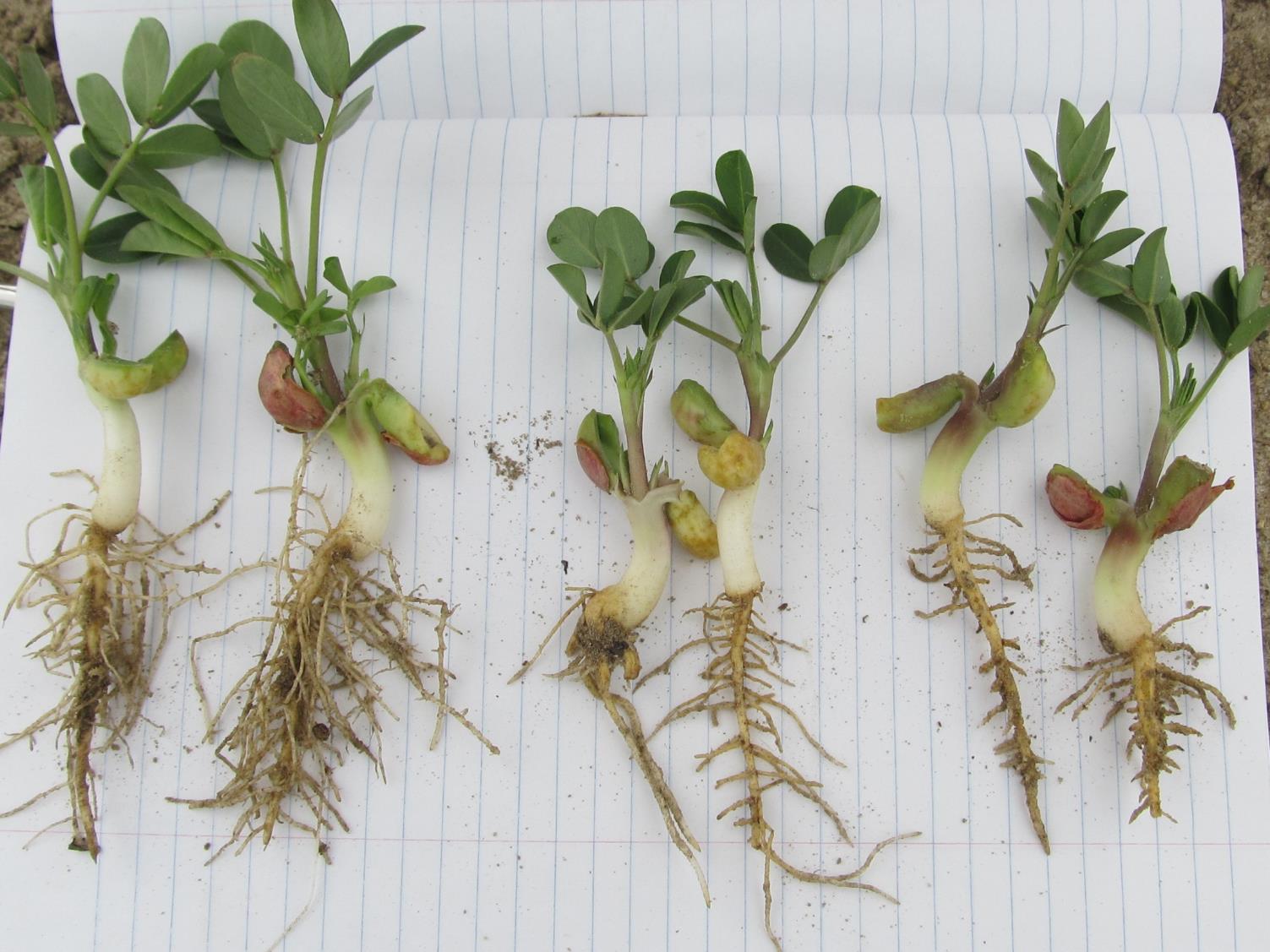 PE-14-13, May 1, 15 DAT
Georgia-06G
Pyroxasulfone
0.079 lb ai/A
(1.5 oz/A 85DG)
Pyroxasulfone
0.159 lb ai/A
(3 oz/A 85DG)
NTC
Peanut Injury with Pyroxasulfone – 22 DAT (lb ai/A)
NTC
0.087
0.109
0.174
0.219
PE-01-15
May 19
Peanut Leaf Cupping Caused by Pyroxasulfone Applied PRE
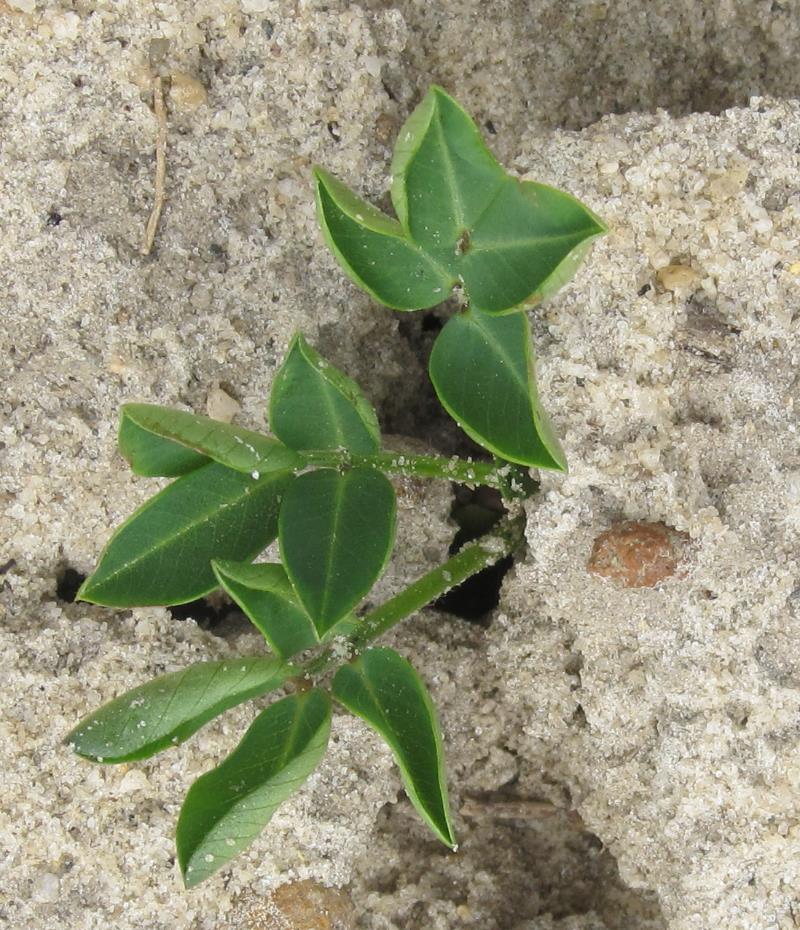 Anthem Flex in Peanut
FMC
Anthem Flex 4SE (F9312-3)
carfentrazone (0.267 lb/gal)
pyroxasulfone (3.733 lbs/gal)
Testing since 2012
POST only!
Increase in crop injury mostly due to carfentrazone
2.7-3.0 oz/A + NIS
0.0056 - 0.0063 lb ai/A – carfentrazone
Aim 2EC @ 0.36-0.40 oz/A
0.0787- 0.0875 lbs ai/A – pyroxasulfone
 Zidua 85WG @ 1.48-1.65 oz/A or Zidua 4.17SC @ 2.42-2.69 oz/A
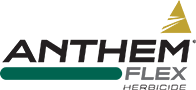 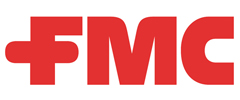 Weed Control in Peanut with Anthem Flex - 2017
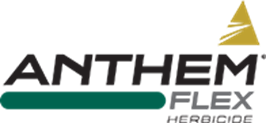 PROWL H20 3.8 SC 32.0 oz/A (PRE)
 VALOR SX 51 WG 3.0 oz/A (PRE) 
STRONGARM 84 WG 0.225 oz/A (PRE)

 CADRE 2 AS 4.0 oz/A (42 DAP)
ANTHEM FLEX 4SE 3.0 oz/A (42 DAP)
NIS 0.25 % v/v (42 DAP)
PE-04-17
July 20
79 DAP
NTC
Weed Control in Peanut with Anthem Flex - 2018
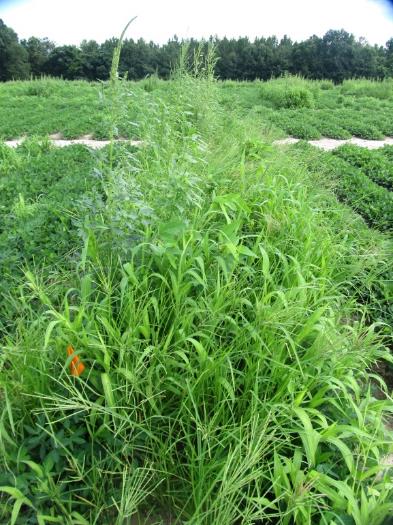 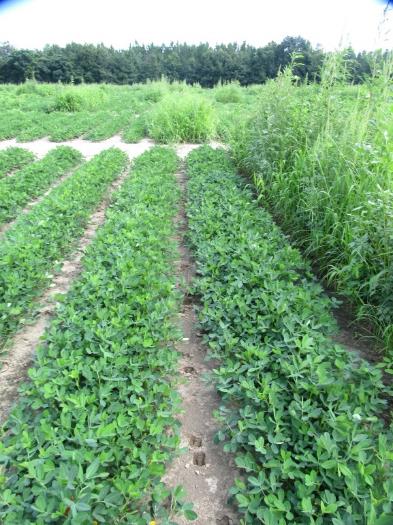 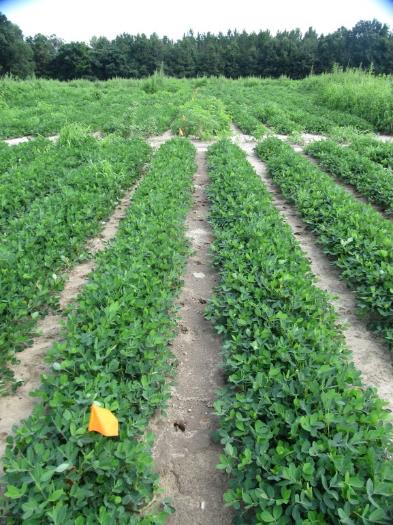 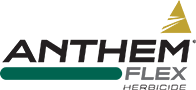 NTC
Prowl H20 @ 32 oz/A – PRE

Gramoxone @ 12 oz/A - 16 DAP
Storm @ 16 oz/A -  16 DAP
Dual Magnum @ 16 oz/A -16 DAP

Cadre @ 4 oz/A - 38 DAP
Dual Magnum @ 16 oz/A - 38 DAP
Prowl H20 @ 32 oz/A – PRE

Gramoxone @ 12 oz/A - 16 DAP
Storm @ 16 oz/A -  16 DAP
Anthem Flex @  3 oz/A -16 DAP
Induce @ 0.25% v/v

Cadre @ 4 oz/A - 38 DAP
Anthem Flex @ 3 oz/A - 38 DAP
Induce @ 0.25% v/v
PE-15-18
July 17
71 DAP
Gramoxone + Storm + Anthem Flex
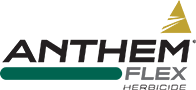 PE-02-15
May 19
1 DAT
Anthem Flex Injury from POST Applications
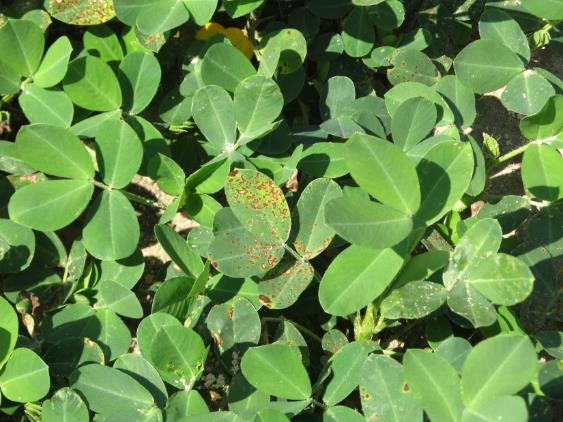 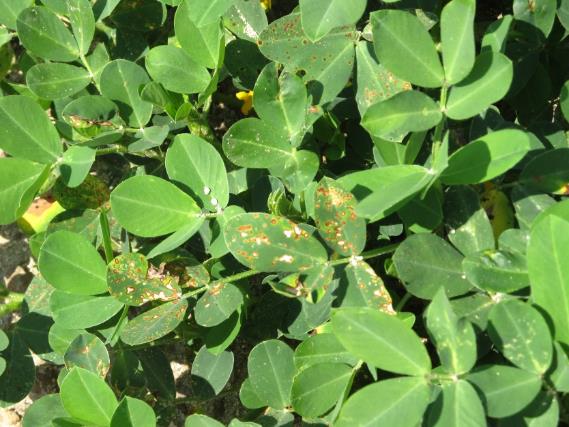 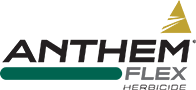 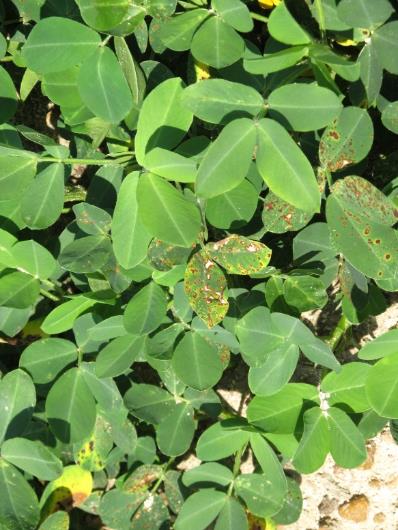 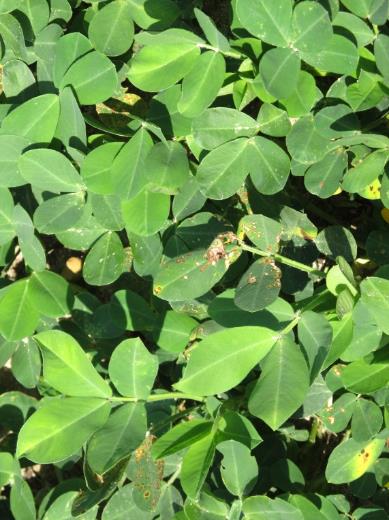 PE-12B-14
June 19
9 DAT
‘GA-06G’ Yield Response to Anthem Flex 4SE + NIS Applied Postemergence (15-31 DAP) in GA.
lbs/A
PE-01-15
PE-10-16
weed-free
irrigated
LSD (0.10) = 906
CV = 13.06
LSD (0.10 ) = NS
CV = 8.37
Other Peanut Yield Data
In weedy tests (PE-02-15, PE-04-17), no differences in peanut yield were observed when Anthem Flex was substituted for Dual Magnum in standard treatments such as…..
Prowl + Valor + Strongarm (PRE) fb Cadre + Dual Magnum (35-42 DAP)

Prowl (PRE) FB Gramoxone + Storm + Dual Magnum (15-21 DAP) fb Cadre + Dual Magnum (35-42 DAP)

Prowl + Valor + Strongarm (PRE) fb Cobra +  + 2,4-DB + Dual Magnum (35-42 DAP)
Anthem Flex + Fungicides
Only 1 field trial (PE-03-15)

Tank-mixed with Tilt/Bravo, Abound, Fontelis, Provost, Priaxor, Artisan, Elast

Peanut leaf-burn was increased by 8-11% with Tilt/Bravo, Fontelis, Artisan, and Elast

No negative yield effects (P = 0.1373)
Anthem Flex @ 3.75 oz/A
Tilt/Bravo @ 32 oz/A
5 DAT
Anthem Flex @ 3.75 oz/A
Fontelis @ 18 oz/A
5 DAT
Some things I have heard said about pyroxasulfone?
Its way better than Dual (S-metolachlor) or Warrant (acetochlor) on pigweed, grasses, and annual mg?? 

IS IT ALWAYS BETTER???????

What about other weeds?
Florida beggarweed
wild radish
Annual Morningglory Control
Source: 2019 University Weed Control Guides from each state.
Texas Panicum Control with KIH-485 85WG
CN-08B-07
Attapulgus
Dual Magnum 7.62EC @ 16 oz/A
Prowl H20 3.3SC @ 34 oz/A
Annual Grass** Control with PRE Herbicides - 2016
SB-04-16
**Non-uniform mixture of Texas panicum, crabgrass, crowfootgrass, and goosegrass
Annual Grass** Control with PRE Herbicides - 2019
NC-02-19
**Non-uniform mixture of Texas panicum, crabgrass, crowfootgrass, and goosegrass
Palmer Amaranth Control with Zidua, Dual Magnum, and Warrant Applied PRE to Bare-Ground - 2011
Control (%)
Time (DAT)
NC-05-11
Palmer Amaranth Control with Zidua, Dual Magnum, and Warrant Applied PRE to Bare-Ground - 2016
Control (%)
Time (DAT)
NC-01-16
Palmer Amaranth Control with PRE Herbicides - 2016
SB-04-16
Palmer Amaranth Control with PRE Herbicides - 2019
NC-02-19
Florida Beggarweed Control with PRE Herbicides - 2016
Is this real?
SB-04-16
Residual Weed Control in Soybeans - 2016
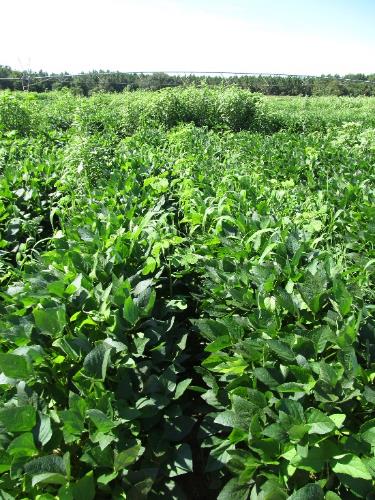 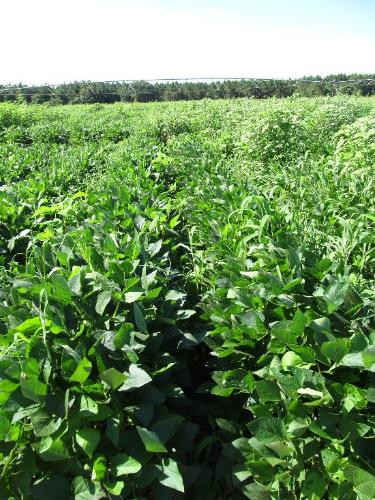 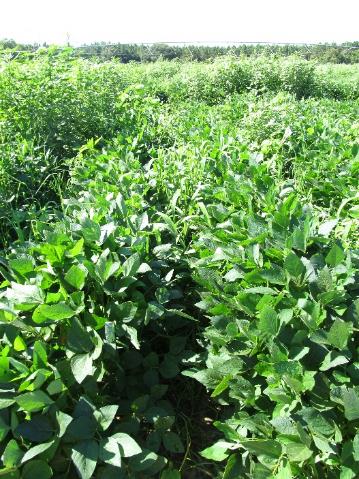 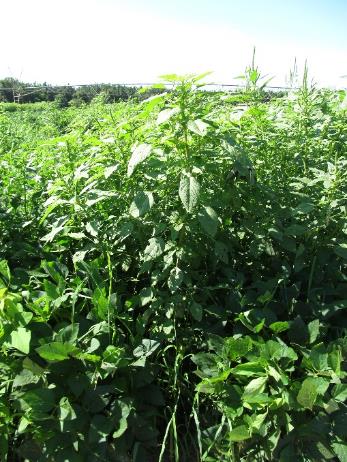 Zidua 85WG
1.5 oz/A
(0.080 lb ai/A)
Dual Magnum 7.62EC
21 oz/A
Warrant 3ME
48 oz/A
NTC
SB-04-16
July 20
58 DAT
Wild Radish Control with PRE Herbicides - 2019
Is this real?
NC-02-19
Weed Response to PRE Herbicides - 2019
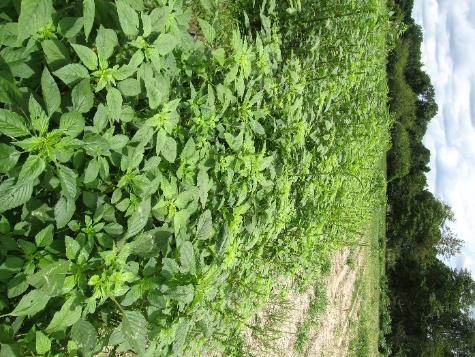 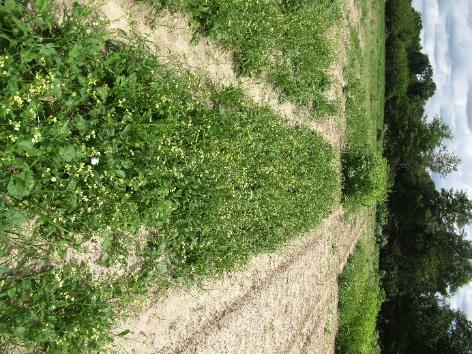 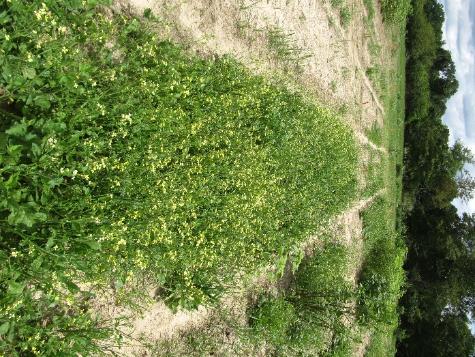 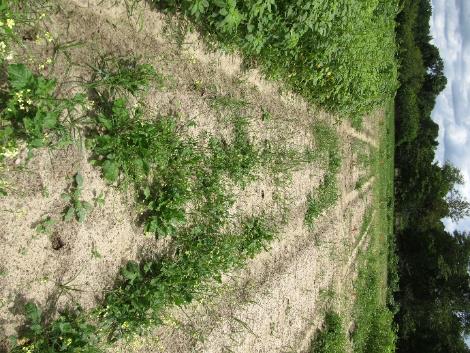 NTC
Zidua 4.17SC
2.5 oz/A
(0.081 lb ai/A)
Dual Magnum 7.62EC
16 oz/A
Warrant 3ME
48 oz/A
NC-02-19
June 18
34 DAT
Final Thoughts?
Anthem Flex use rate in peanut?
2.7-3.0 oz/A
How much will Anthem Flex cost/A?
Zidua 4.17SC @ 2.5 oz/A (0.081 lb ai/A)  = ~$11-$13
Dual Magnum 7.62EC @ 16 oz/A = ~$8/A
Warrant 3ME @ 48 oz/A = ~$7-8/A

Need more fungicide tank-mix data!
Miravis, Elatus, Lucento

Is pyroxasulfone really better (all the time) on IPOSP, RAPRA, and DEDTO?
Questions/Comments
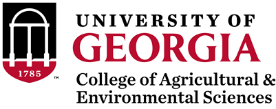